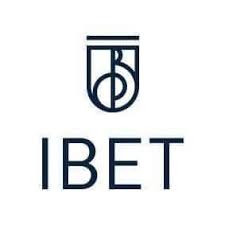 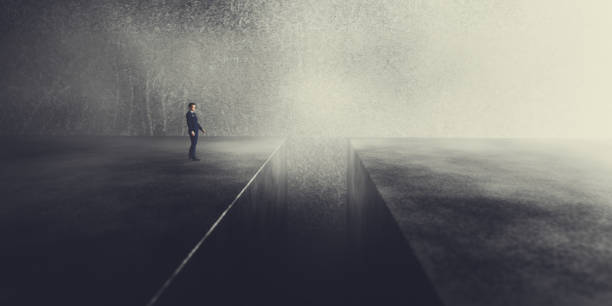 A VINCULAÇÃO DOS PRECEDENTES NO ÂMBITO DO PROCESSO ADMINISTRATIVO TRIBUTÁRIO
Fábio Raimundi
Advogado sócio da Raimundi e Bastos Advogados
Juiz do TARF-RS
Mestre em Direito da Empresa e dos negócios (Unisinos-RS)
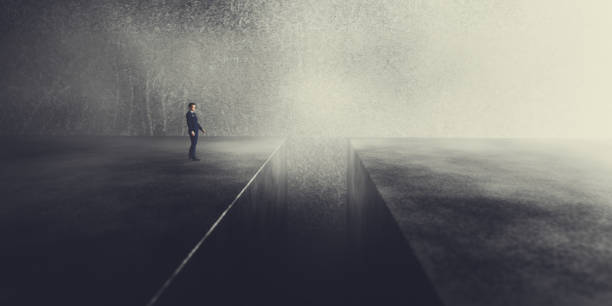 PRECEDENTE é NORMA JURÍDICA
____________________________
O conteúdo de um precedente é o próprio conteúdo da lei por ele interpretada.
CPC. Art. 926
_______________________________________
Os tribunais devem uniformizar sua jurisprudência e mantê-la estável, íntegra e coerente.
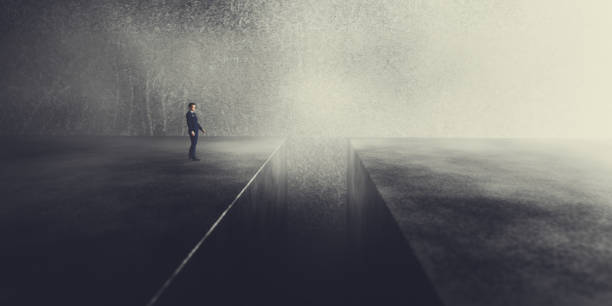 CPC. Art. 927
_______________________________________

Os tribunais observarão :

I - as decisões do Supremo Tribunal Federal em controle concentrado de constitucionalidade;

II - os enunciados de súmula vinculante;

III - os acórdãos em incidente de assunção de competência ou de resolução de demandas repetitivas e em julgamento de recursos extraordinário e especial repetitivos;

IV - os enunciados das súmulas do Supremo Tribunal Federal em matéria constitucional e do Superior Tribunal de Justiça em matéria infraconstitucional;

V - a orientação do plenário ou do órgão especial aos quais estiverem vinculados.
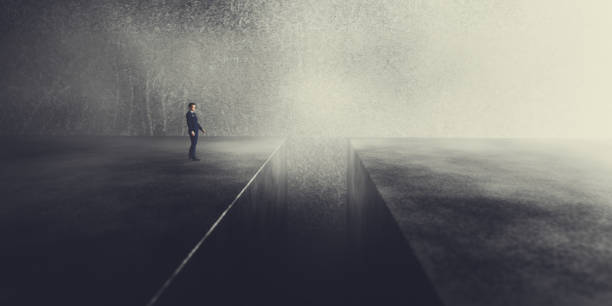 VINCULAÇÃO DO PRECEDENTE NOS TRIBUNAIS ADMINISTRATIVOS
Administração está sujeita à legalidade. 
Dever de  atribuir a um enunciado mesmo sentido definido pelo precedente. 

Vedado aos membros das turmas de julgamento do CARF afastar a aplicação ou deixar de observar ... Decisões definitivas de mérito do STF e STJ (art. 62 do RICARF).
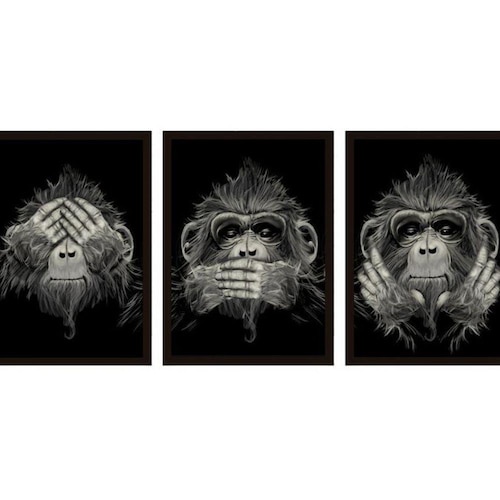 Negacionismo
Coisa Julgada
Moral Hazard
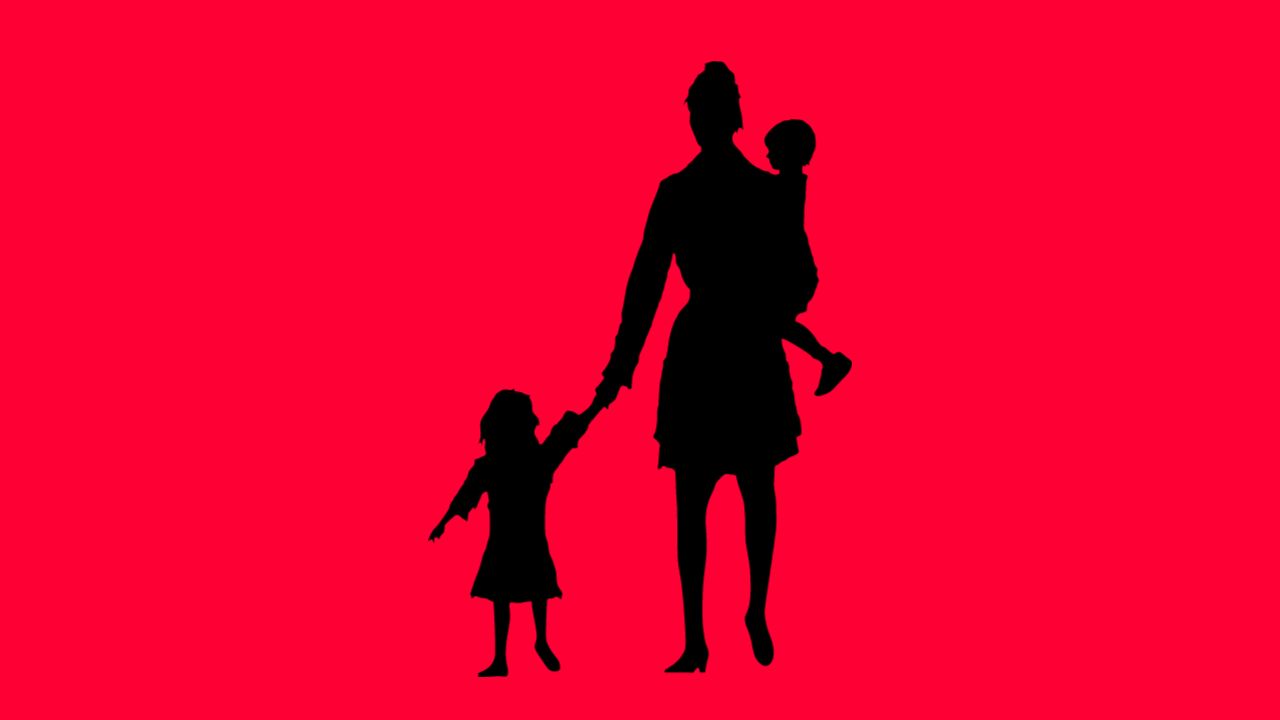 “A INCERTEZA E A INSEGURANÇA DOS CONTRIBUINTES A RESPEITO DE SUAS OBRIGAÇÕES FISCAIS CONSTITUEM PROBLEMAS MAIS GRAVES QUE A PRÓPRIA DESIGUALDADE CONTRIBUTIVA.”  - ADAM SMITH
fabio@raimundibastos.com